BİLİMSEL ARAŞTIRMA YÖNTEMLERİ
1
ÖRNEKLEM SEÇİMİ VE VERİ TOPLAMA ARAÇLARI
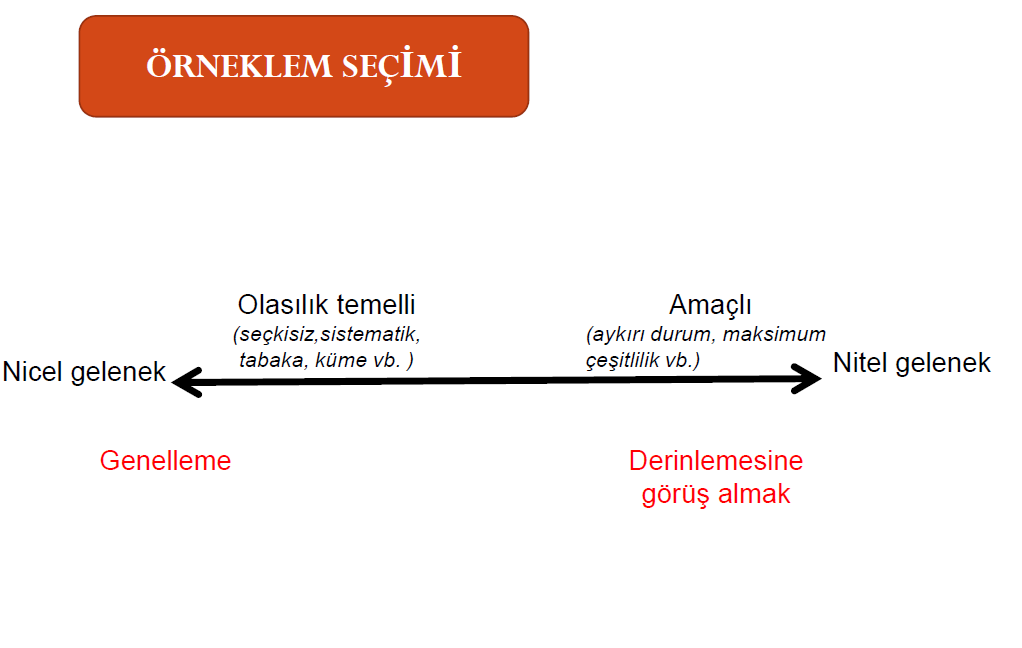 2
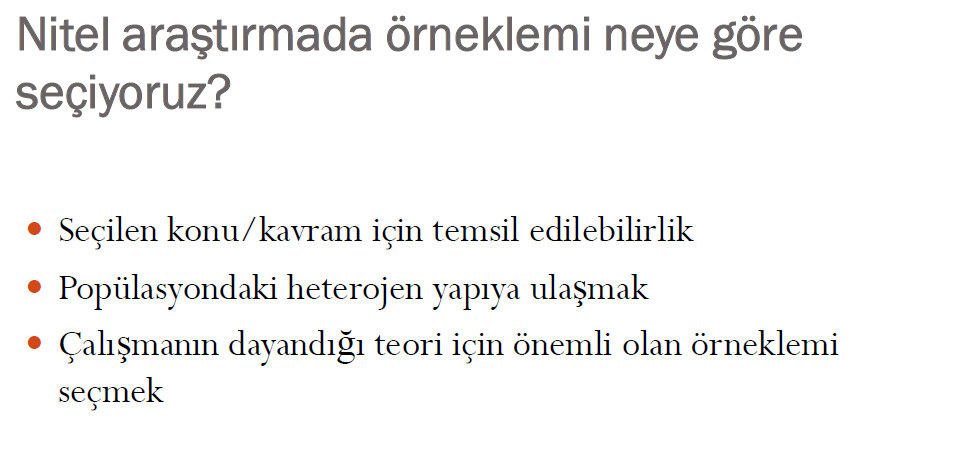 3
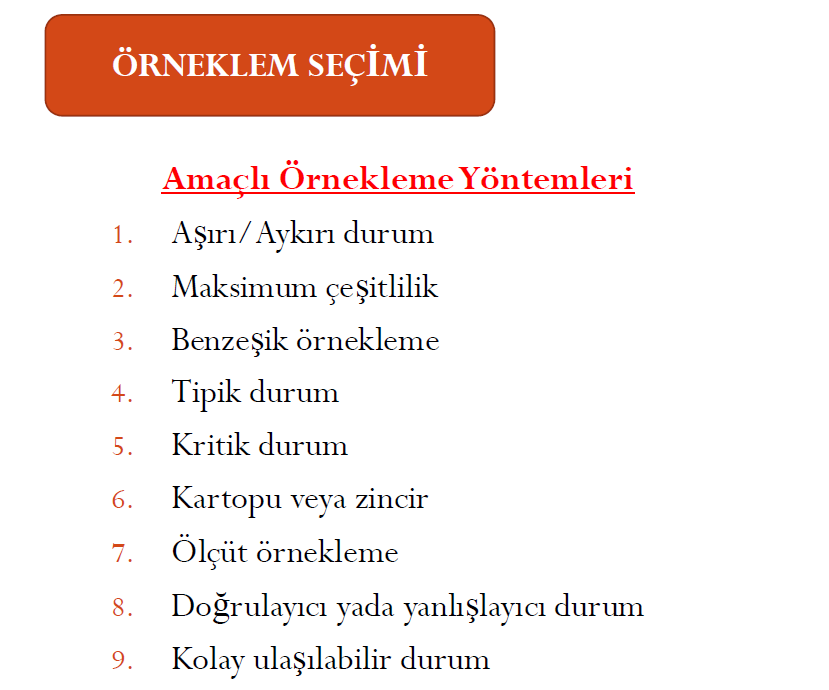 4
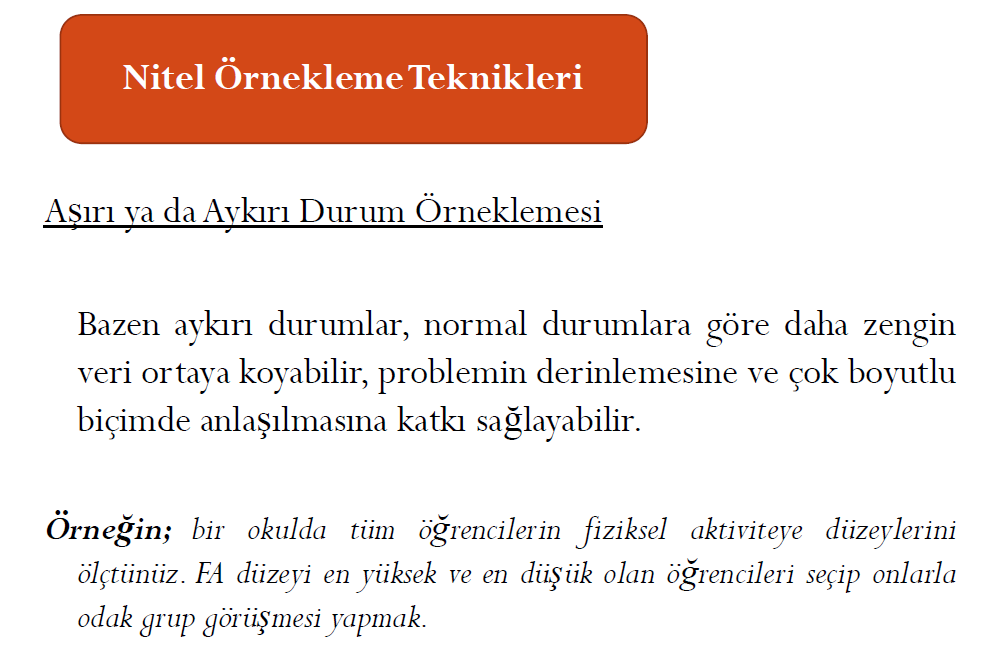 5
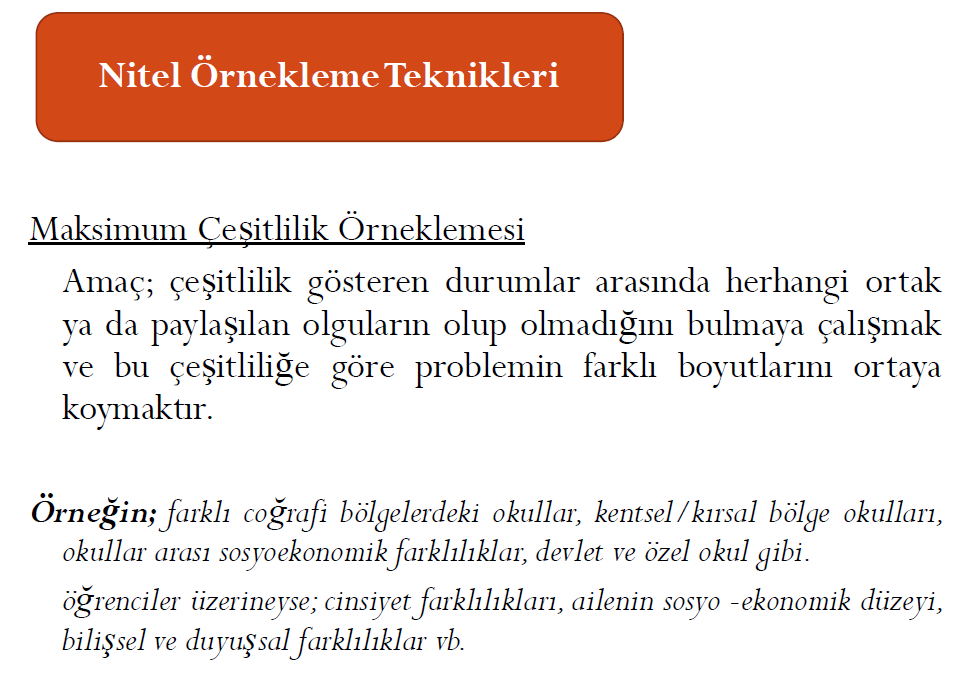 6
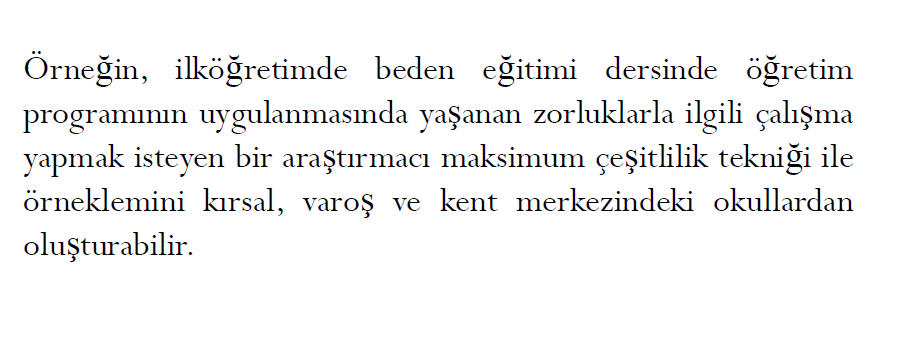 7
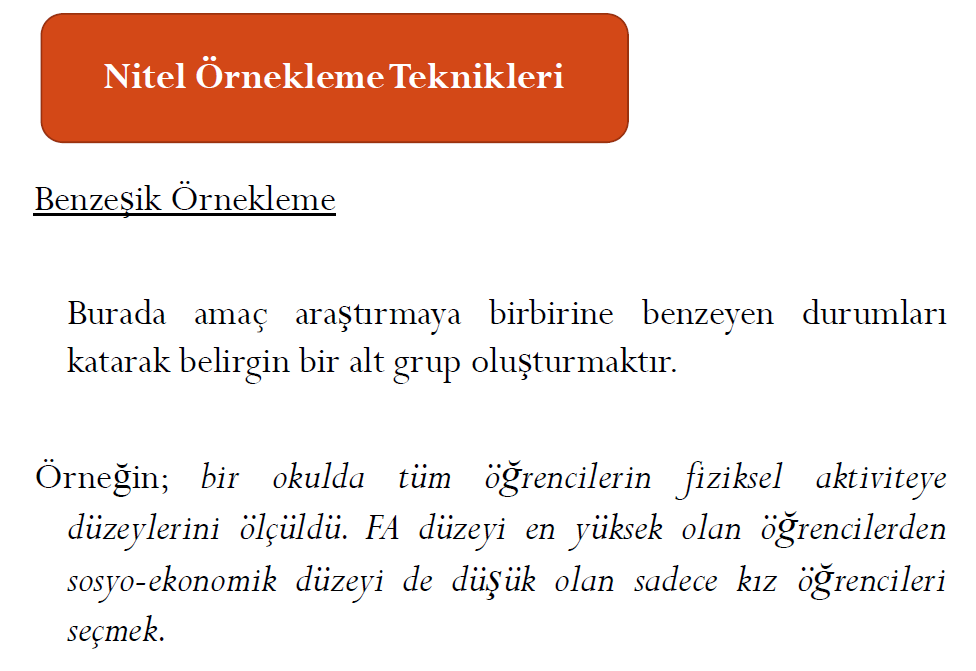 8
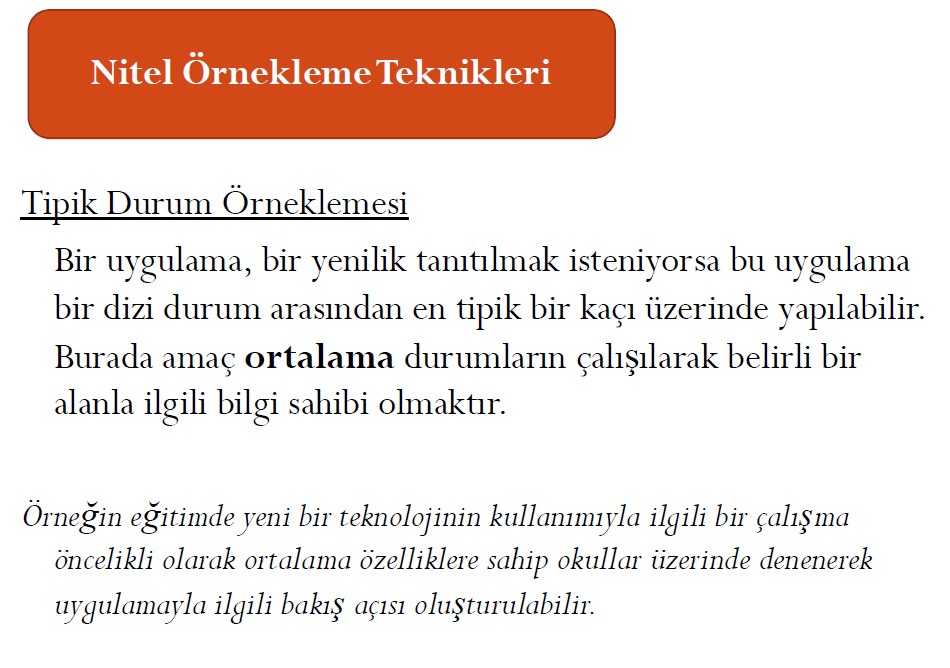 9
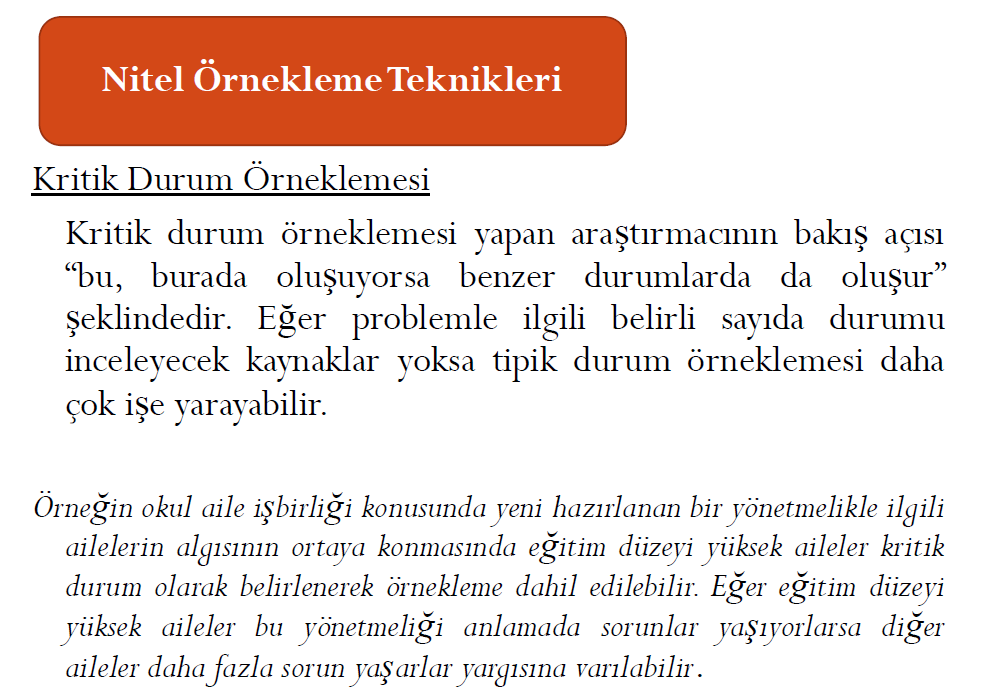 10
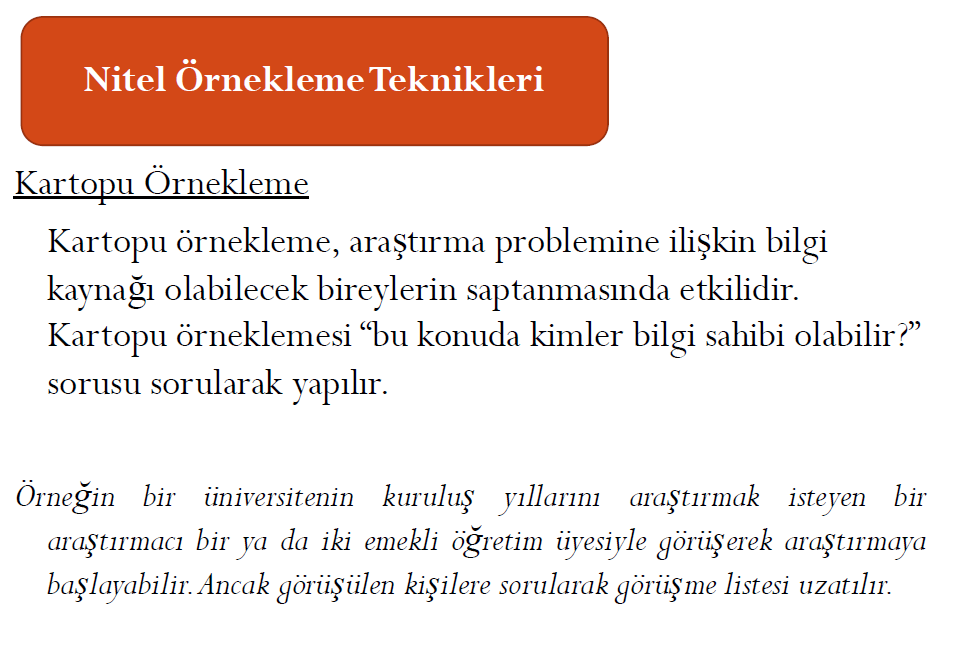 11
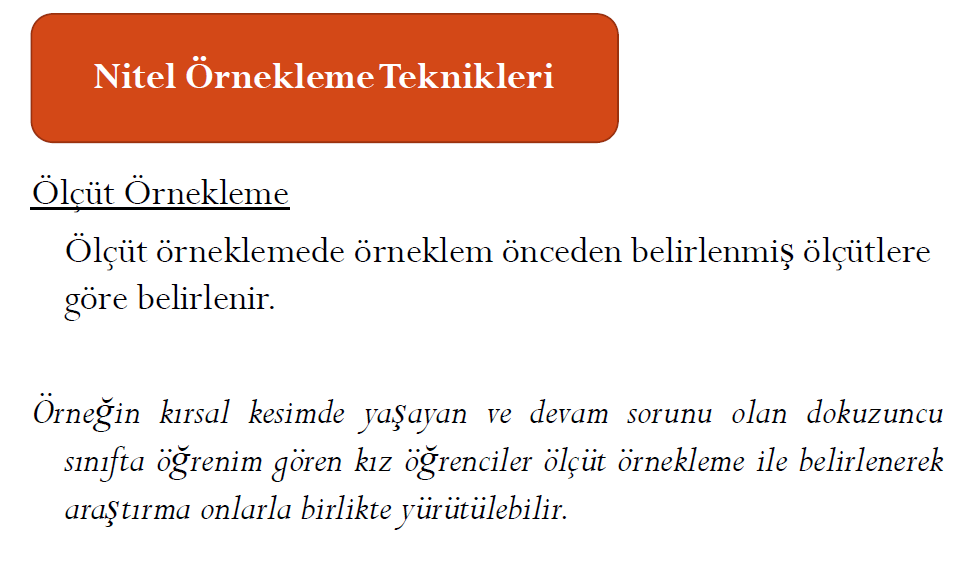 12
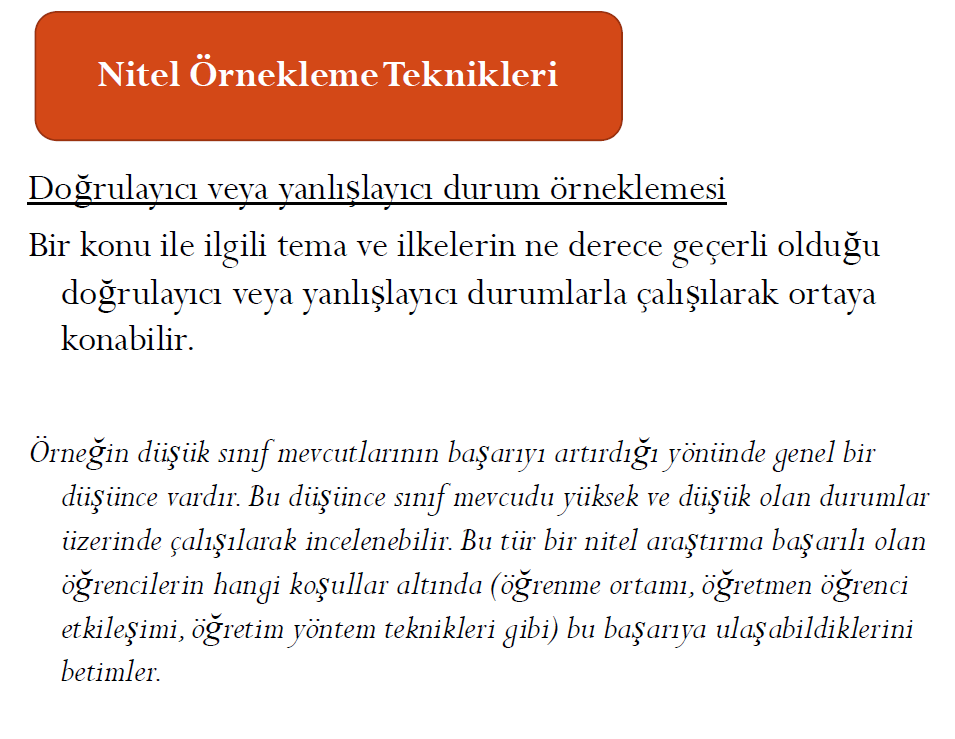 13
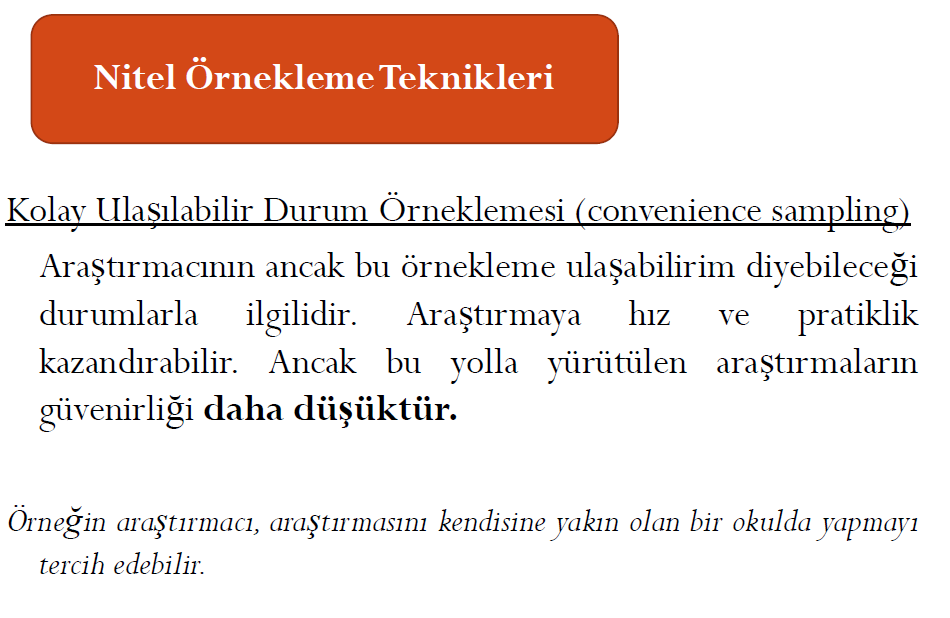 14
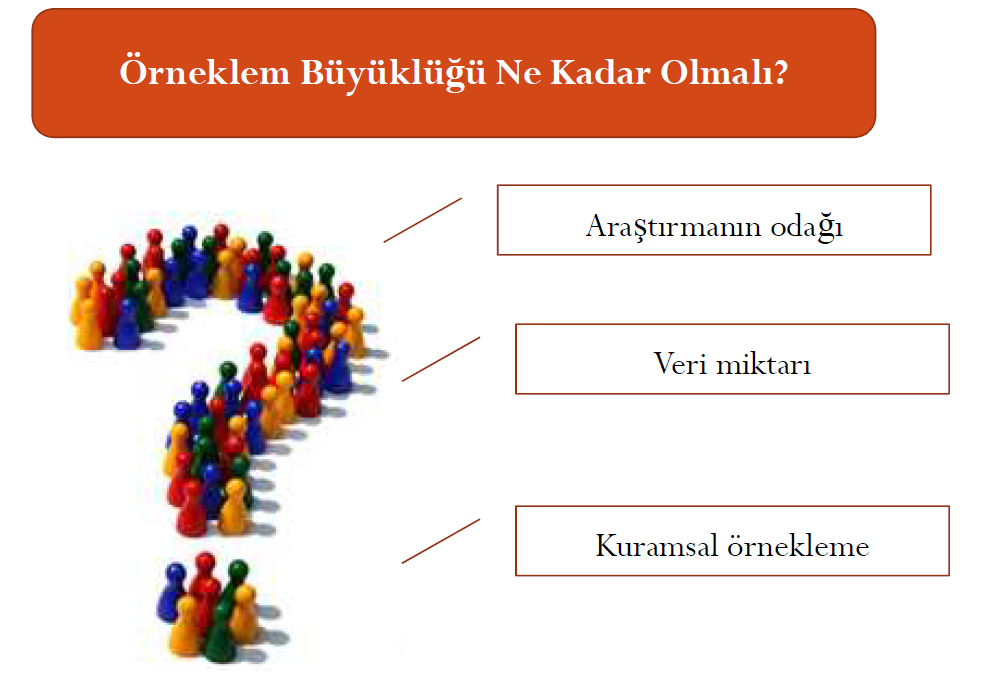 15
VERİ TOPLAMA
16
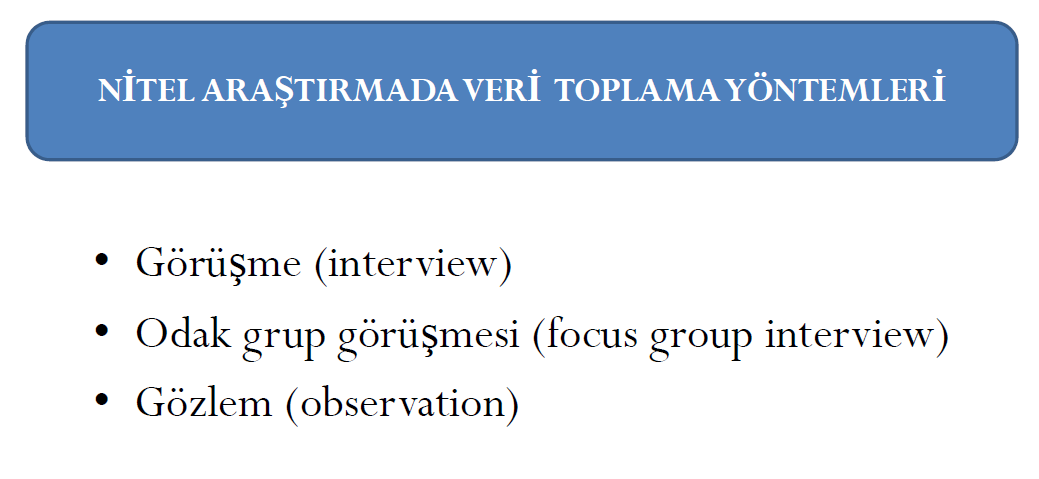 17
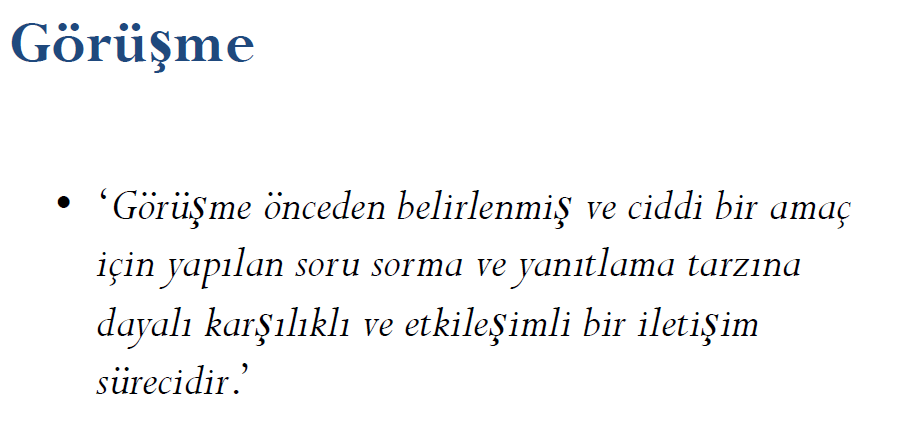 18
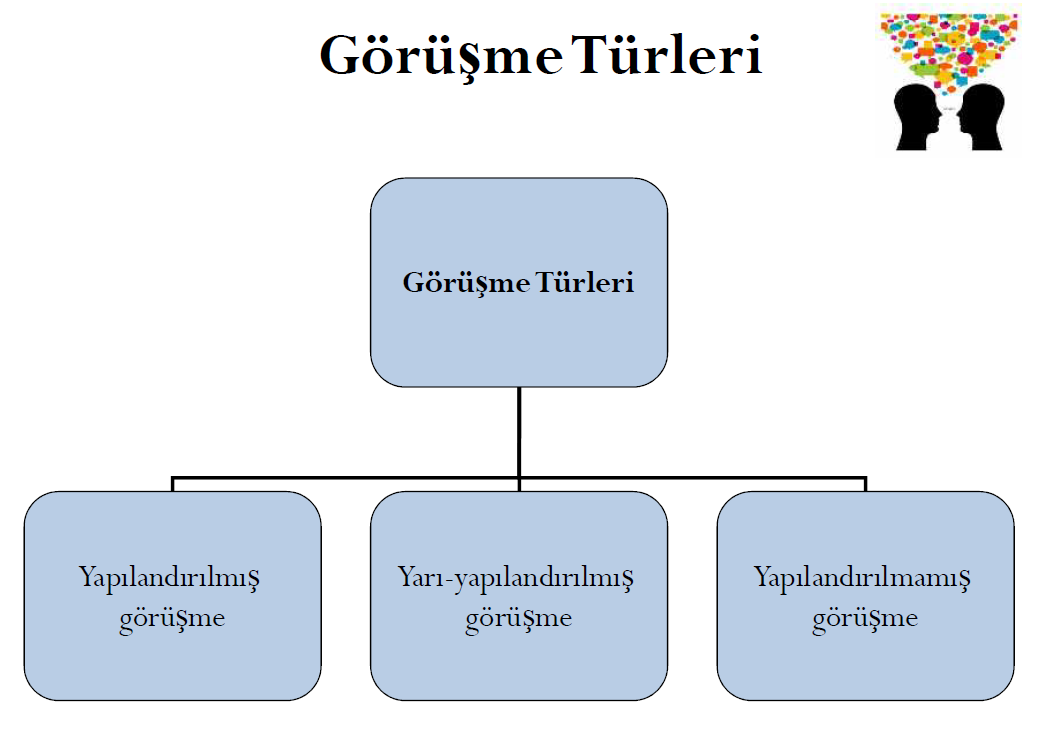 19
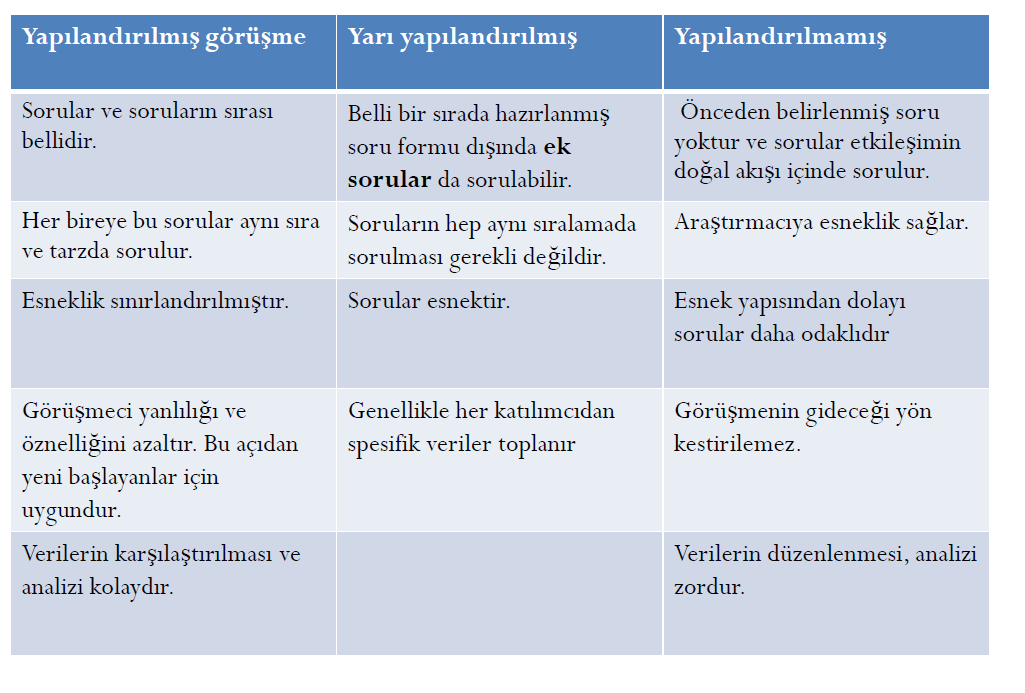 20
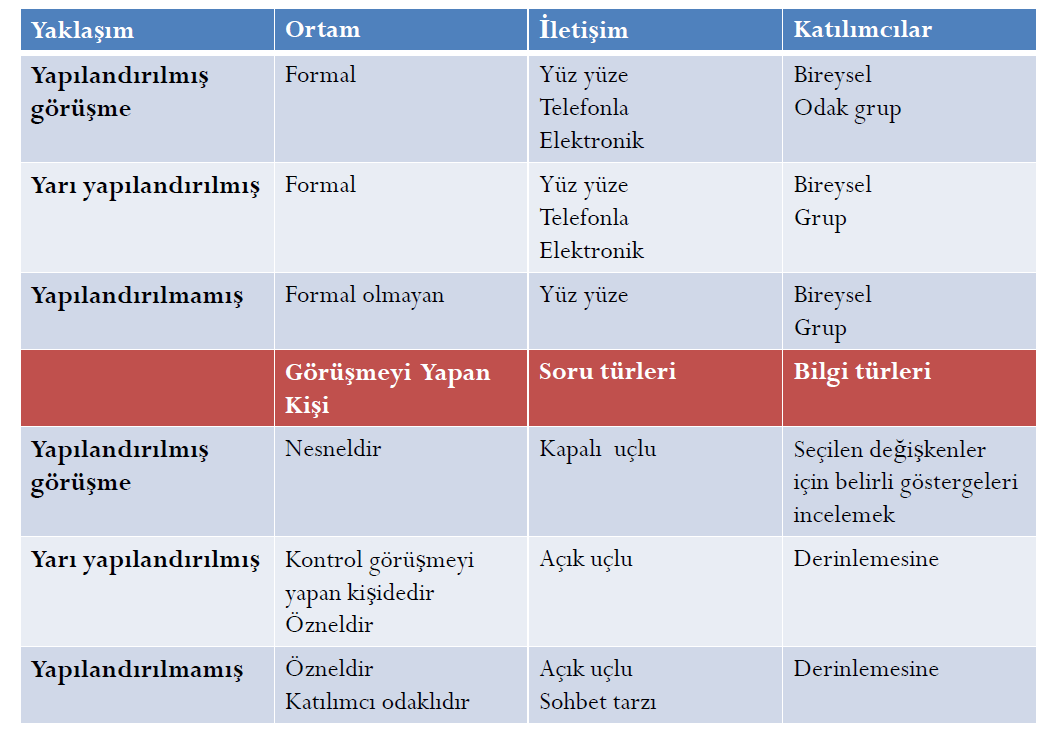 21
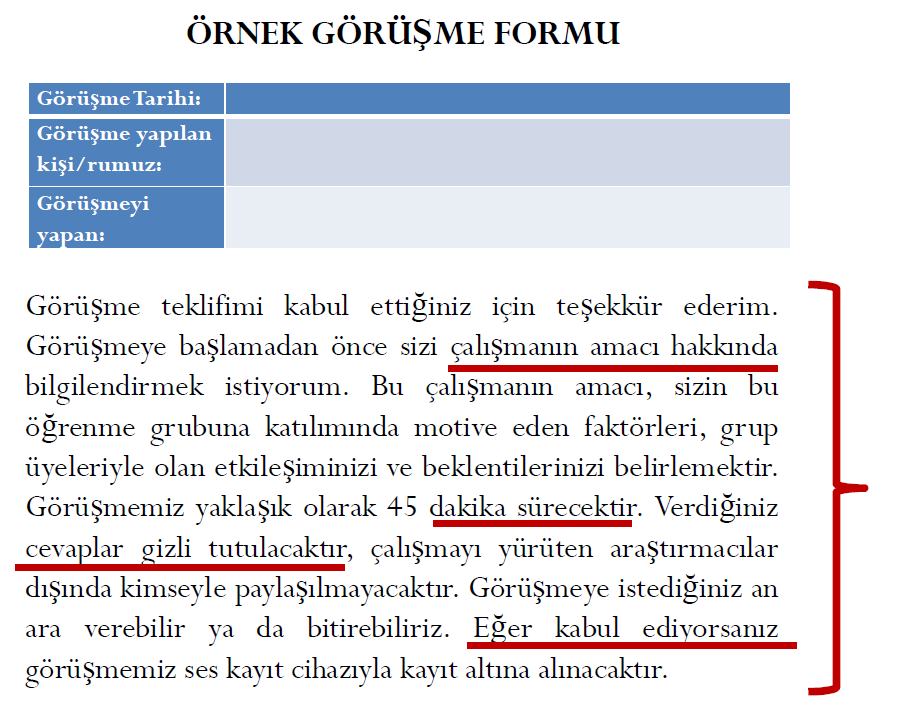 22
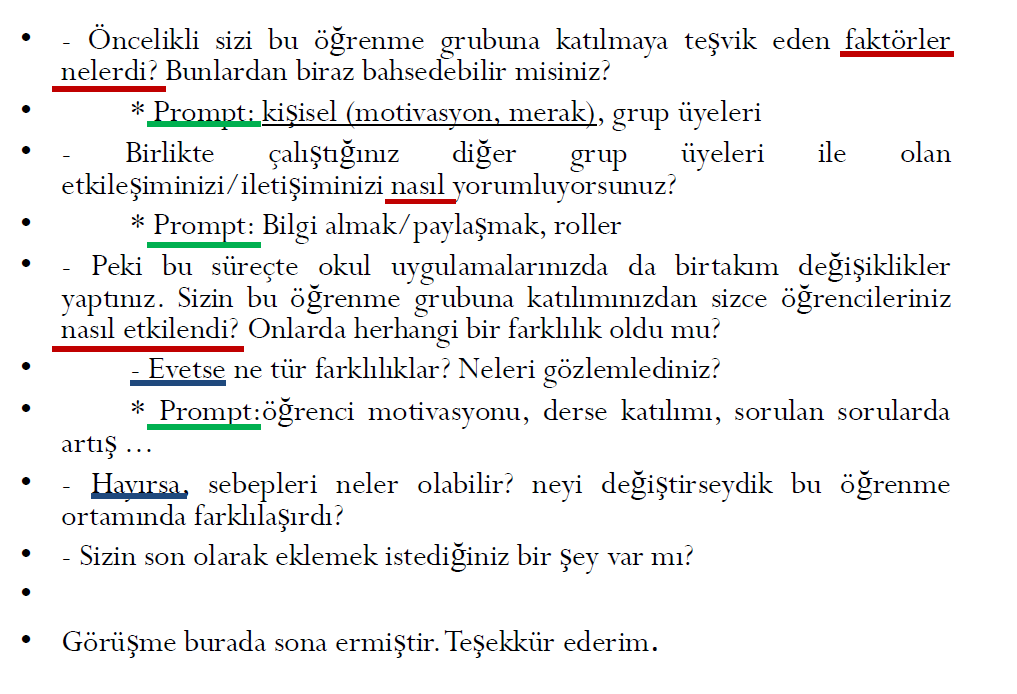 23
ODAK GRUP GÖRÜŞMESİ
24
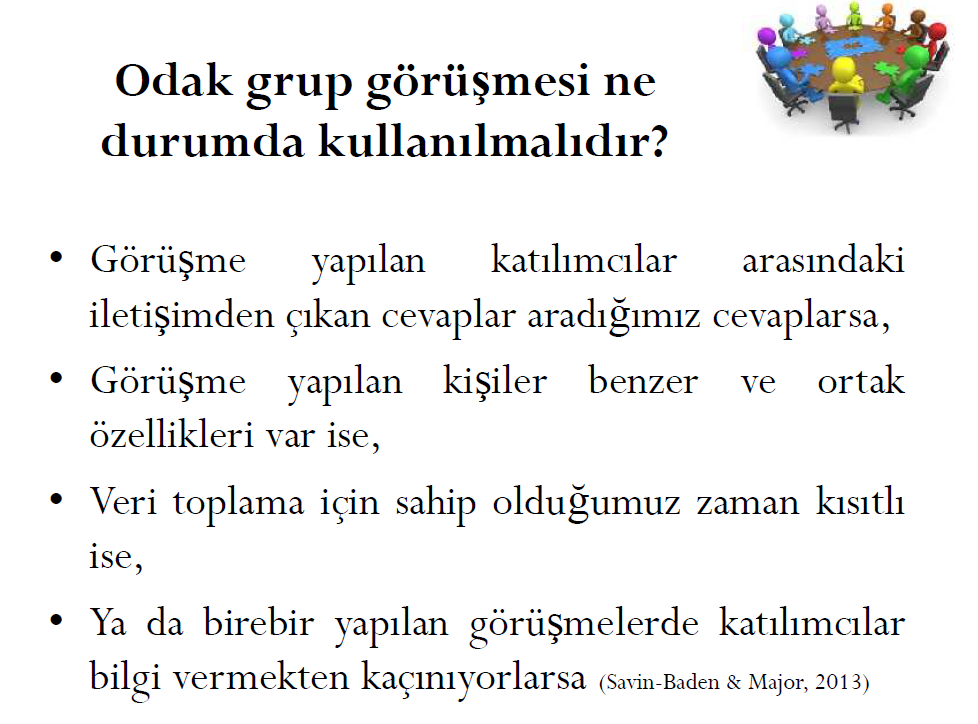 25
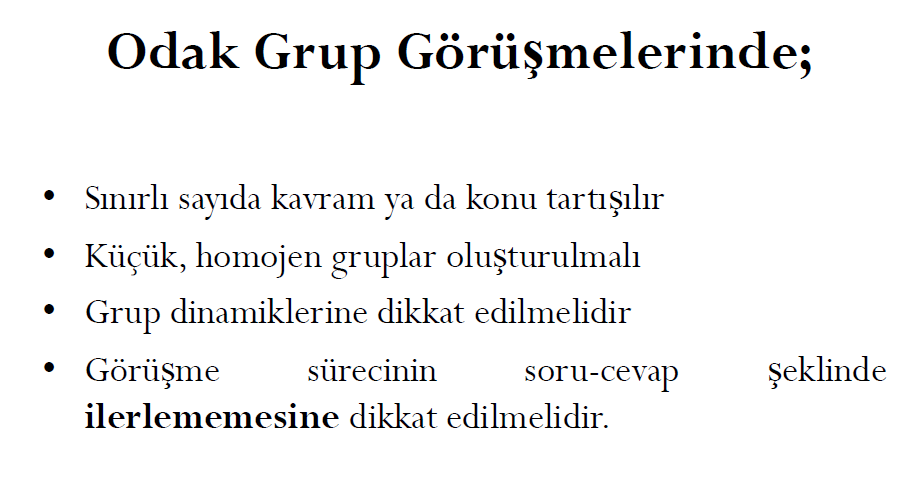 26
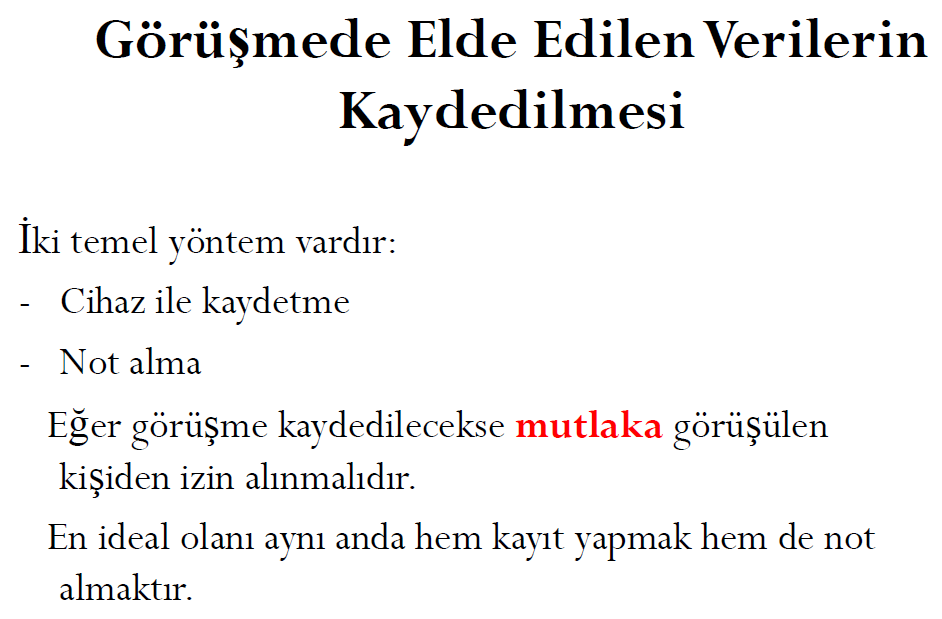 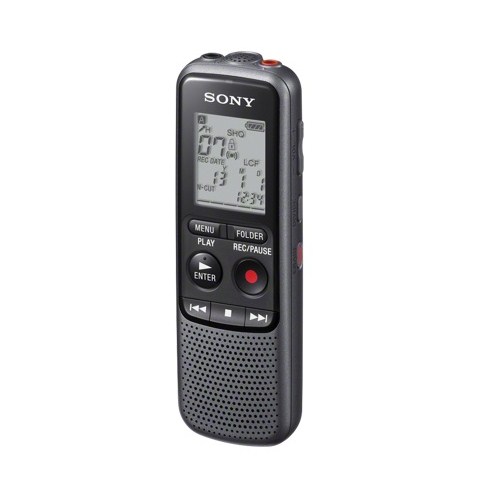 27
GÖZLEM
28
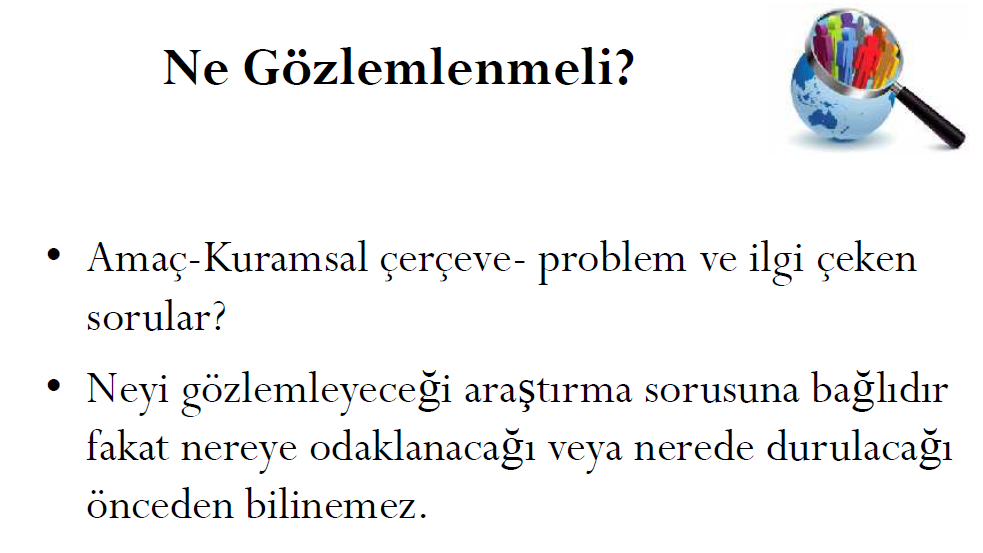 29
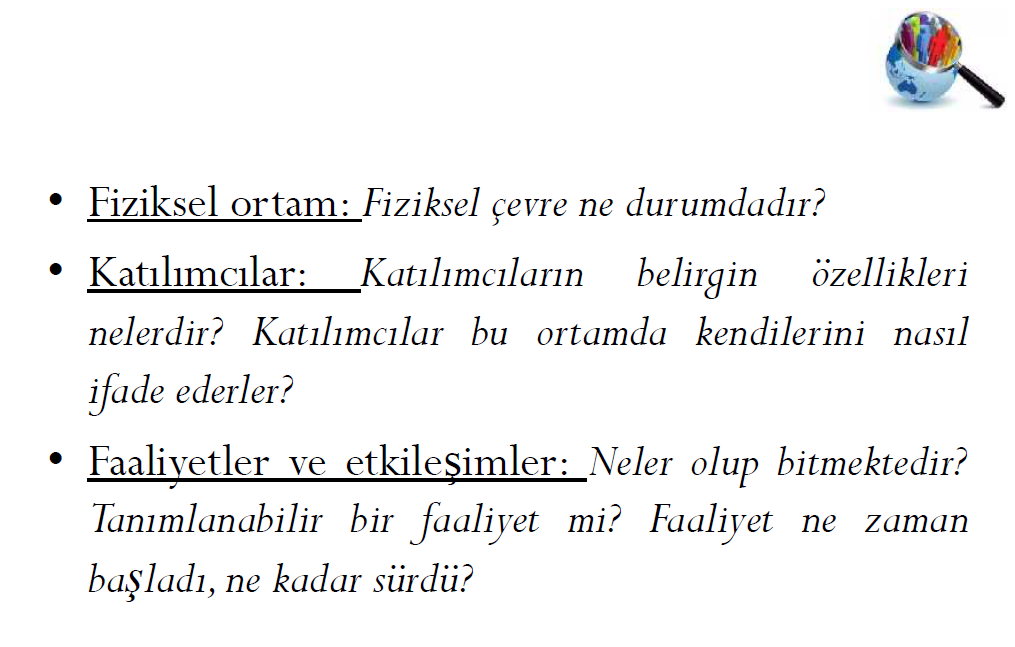 30
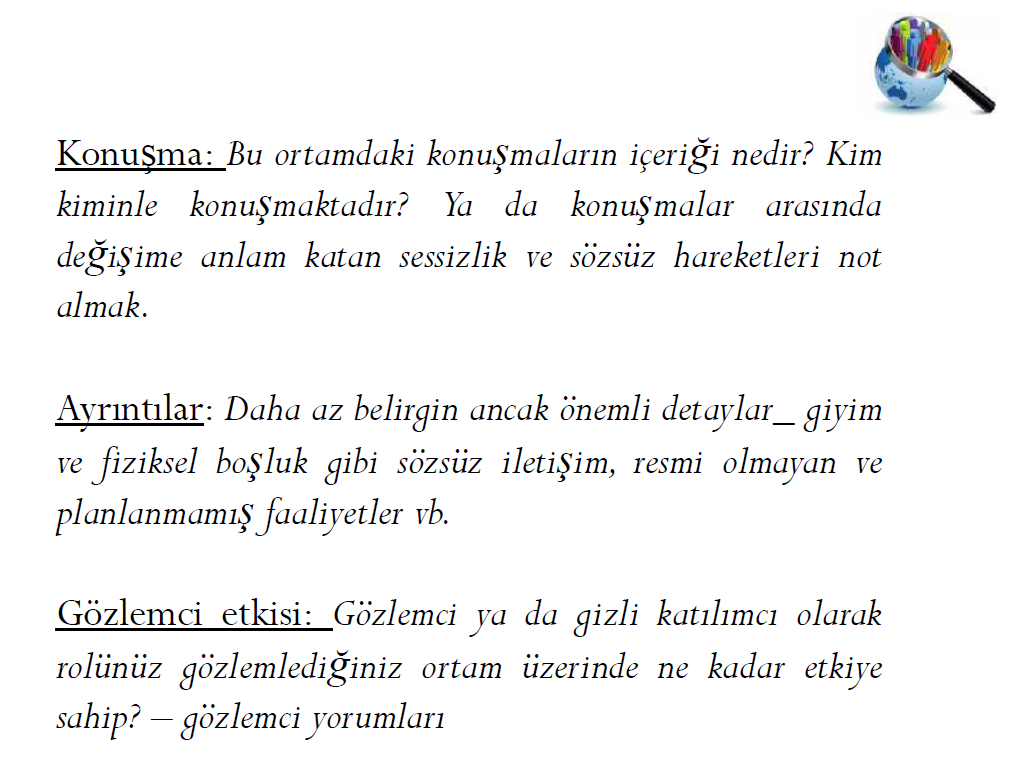 31
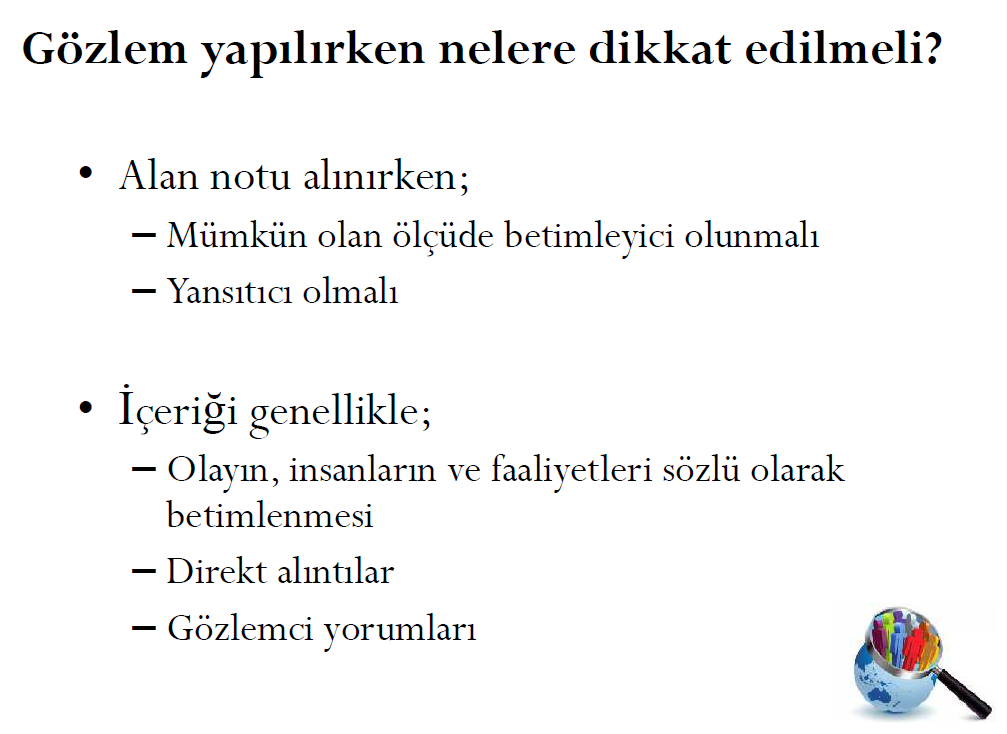 32
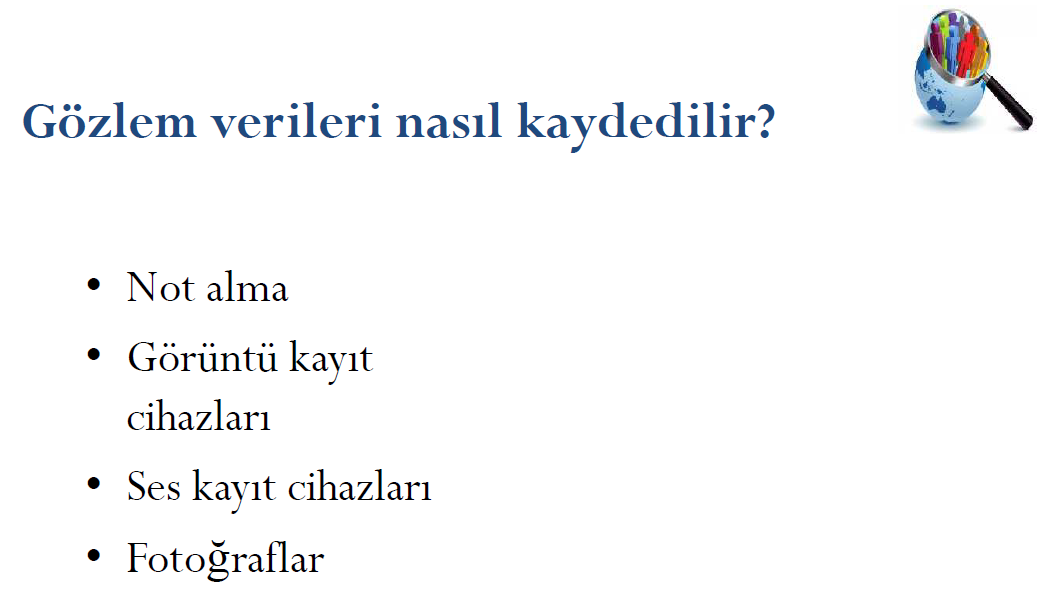 33
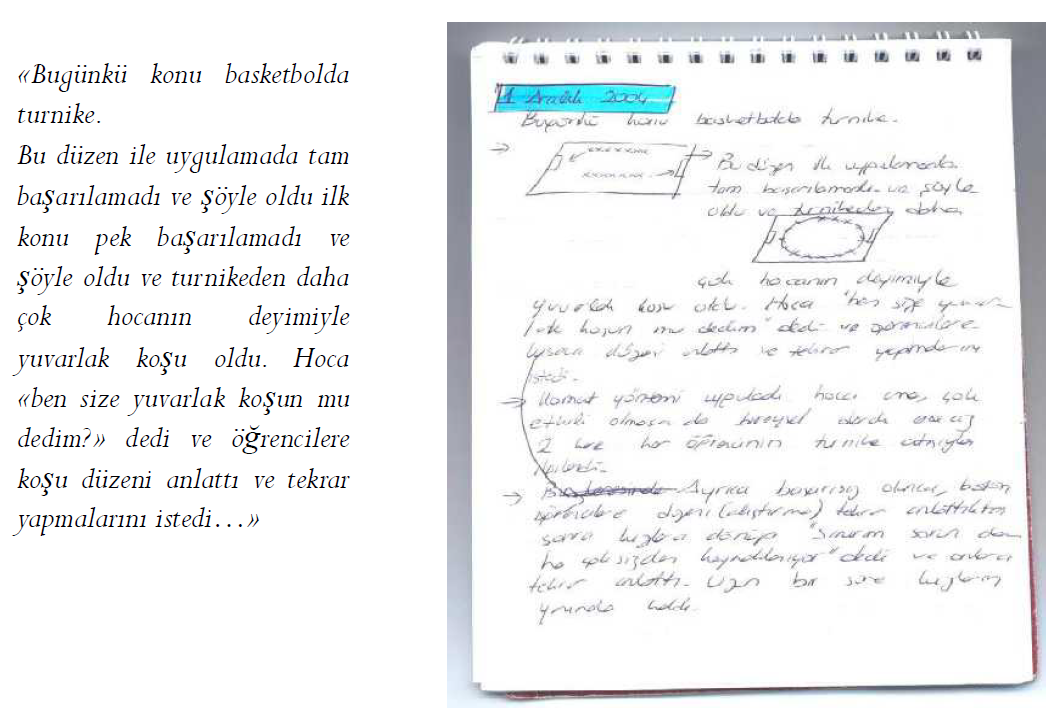 34
NİTEL ARAŞTIRMA KONUNA İLİŞKİN ÖRNEKLEM BELİRLE VE GÖRÜŞME FORMU HAZIRLA
35